анализстратегии социально-экономического развития Саратовской области до 2025 года
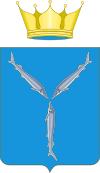 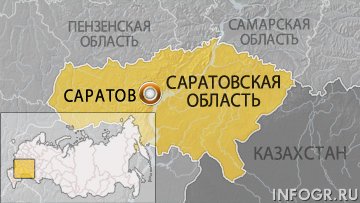 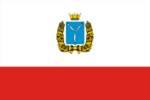 Флаг
Герб
Саратовская область — субъект Российской Федерации, входит в состав Приволжского федерального округа и Поволжский экономический район.
	Административный центр — город Саратов. 
	На юге граничит с Волгоградской областью, на западе — с Воронежской и Тамбовской областями, на севере — с Пензенской, Самарской, Ульяновской и Оренбургской областями, на востоке проходит государственная граница России с Казахстаном. Общая протяжённость границ составляет свыше 3500 км.
	Образована 5 декабря 1936 года путём преобразования Саратовского края.
Общая характеристика социально-экономической ситуации в Саратовской области
На территории области в соответствии с Федеральным законом «Об общих принципах организации местного самоуправления в Российской Федерации» создано 439 муниципальных образований, 38 муниципальных районов.
	Ведущие экономические центры области: города Саратов, Энгельс, Балаково, Балашов, Вольск.
	Область имеет выгодное географическое положение, обусловленное: 
близким расположением основных рынков сбыта (Центральная Россия, Республика Казахстан); 
расположением на пересечении крупнейших транспортных коридоров (Евроазиатский коридор «Север-Юг» и Евроазиатский коридор «Запад-Восток»); 
развитой транспортной инфраструктурой, представленной разветвленной сетью железных и автомобильных дорог, трубопроводов, а также внутренними водными судоходными путями и воздушными авиалиниями.
	На территории области крупнейшая речная артерия страны – р.Волга –пересекается с железнодорожной магистралью, соединяющей центр и юг страны  с Уралом, Сибирью. Имеются транспортные пути в Республику Казахстан и Центральную Азию.
	Саратовская область обладает потенциалом для реализации гео-стратегической функции форпоста России.
Экономика области отличается высокой степенью диверсификации. Значительная часть добавленной стоимости формируется базовыми секторами экономики области – промышленностью, сельским хозяйством и транспортным комплексом  (рис.1).
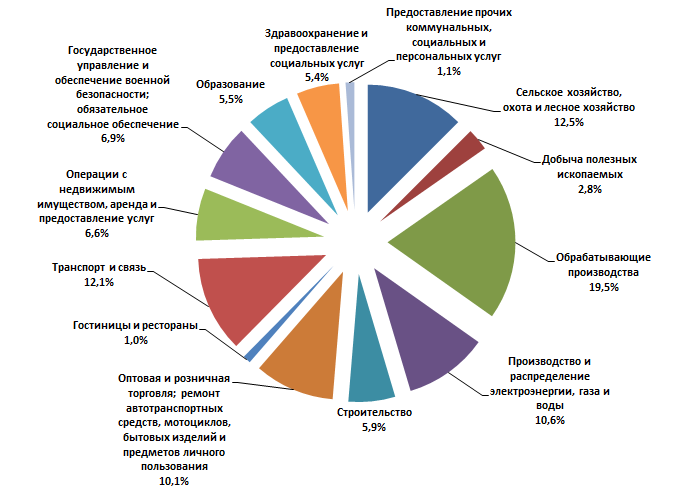 Рис.1.. Структура валового регионального продукта Саратовской области
Промышленный облик определяют машиностроение, энергетика и химическое производство. На долю промышленности приходится более 30 процентов валового регионального продукта области. Агропромышленный комплекс имеет ярко выраженные зернохлебопродуктовую, мясную и молочнопродуктовую специализации.Саратовская область входит в десятку российских регионов – лидеров  по производству продукции сельского хозяйства.
Таблица 1
Место Саратовской области в Российской Федерации в 2010 году
по отдельным показателям
Основные показатели, характеризующие долю области по отдельным экономическим параметрам страны
SWOT-анализ социально-экономической ситуации в Саратовской области
Стратегические цели социально-экономического развития Саратовской области
1. Достижение высокого, отвечающего современным требованиям уровня и качества жизни населения, преодоление негативных демографических тенденций.
2. Создание потенциала будущего развития – формирование эффективной экономики и отвечающего ее требованиям кадрового потенциала. 
3. Реализация инвестиционного потенциала области, привлечение крупных стратегических инвесторов на ее территорию.
4. Сохранение и улучшение природной среды обитания и экосистемы.
5. Обеспечение приоритетов развития Российской Федерации в сфере геополитики, безопасности и социальных отношений.
Стратегические направления социально-экономического развития
1. Кардинальное повышение уровня и качества жизни населения, улучшение экологической ситуации и создание условий для динамичного развития человеческого капитала призвано переломить негативные демографические тенденции, увеличить общую продолжительность жизни населения, уровень рождаемости, сократить отток высококвалифицированных кадров.
	2. Достижение качественно нового уровня конкурентоспособности экономики области на базе инноваций и развития новых бизнесов подразумевает «новую индустриализацию» области на основе реализации ряда масштабных инвестиционных проектов, в том числе межрегионального характера, развития новых бизнесов с высоким уровнем добавленной стоимости и внедрения инноваций.
	3. Обеспечение высоких и устойчивых темпов развития промышленного и аграрного комплексов предполагает максимальное вовлечение в экономический оборот внутреннего недоиспользуемого потенциала области, в том числе повышение производительности труда на основе ускоренного обновления основных фондов, значительное снижение доли убыточных и малоэффективных предприятий в экономике области, а также эффективное использование потенциала роста рынков. Здесь прорывной отраслью может стать пищевая промышленность с ее многоотраслевой структурой, обеспечивающей высокий уровень добавленной стоимости и быструю окупаемость вложенных средств,в сельском хозяйстве – возрождение мелиорации.
	4. Формирование транспортно-логистического комплекса межрегионального значения позволяет максимально использовать геостратегический транспортный потенциал области, обеспечивая позиционирование транспортного комплекса области как одного из узловых терминалов Российской Федерации.
	Перечисленные стратегические направления предусматривают расширенную детализацию целей по конкретным сферам и видам деятельности, определение основных задач и действий по их реализации.
Воплощение Стратегии в системе социально-экономических документов разных уровней
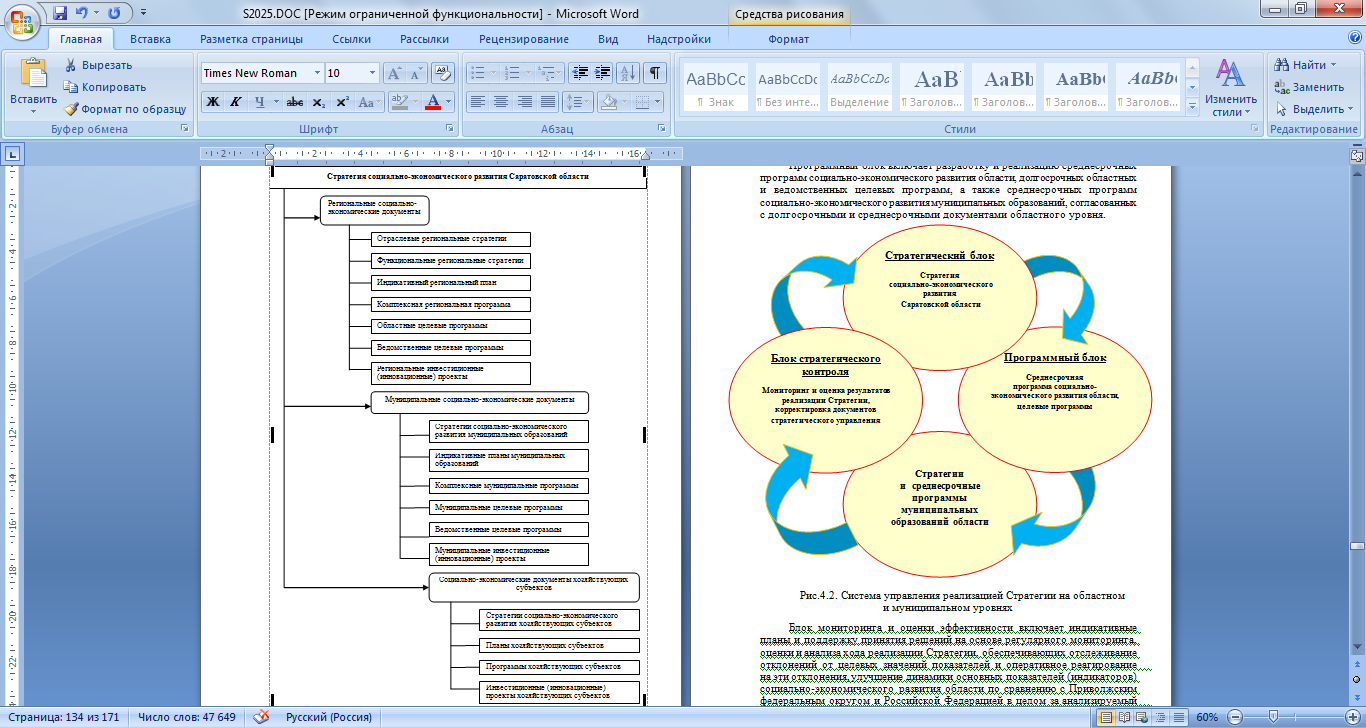 Система стратегического управления развитием области включает три функциональных блока.
Стратегический блок включает в себя на областном уровне: Стратегию и согласованные с ней отраслевые стратегии, нормативные, организационные и информационные условия реализации Стратегии; на муниципальном уровне – стратегии развития муниципальных образований, согласованные со стратегическими документами областного уровня.
Программный блок включает разработку и реализацию среднесрочных программ социально-экономического развития области, долгосрочных областных и ведомственных целевых программ, а также среднесрочных программ социально-экономического развития муниципальных образований, согласованных с долгосрочными и среднесрочными документами областного уровня.
Блок мониторинга и оценки эффективности включает индикативные планы и поддержку принятия решений на основе регулярного мониторинга, оценки и анализа хода реализации Стратегии, обеспечивающих отслеживание отклонений от целевых значений показателей и оперативное реагирование на эти отклонения, улучшение динамики основных показателей (индикаторов) социально-экономического развития области по сравнению с Приволжским федеральным округом и Российской Федерацией в целом за анализируемый и предыдущий год (годы), эффективность использования финансовых и иных ресурсов, привлекаемых в область и аккумулируемых в ней в ходе реализации Стратегии.
Стратегический блок
Стратегия 
 социально-экономического развития
 Саратовской области
Программный блок
Среднесрочная
программа социально-экономического развития области,  целевые программы
Блок стратегического контроля
Мониторинг и оценка результатов реализации Стратегии, корректировка документов стратегического управления
Стратегии 
и  среднесрочные программы муниципальных образований области
Модель реализации Стратегии социально-экономического развития Саратовской области до 2025 года
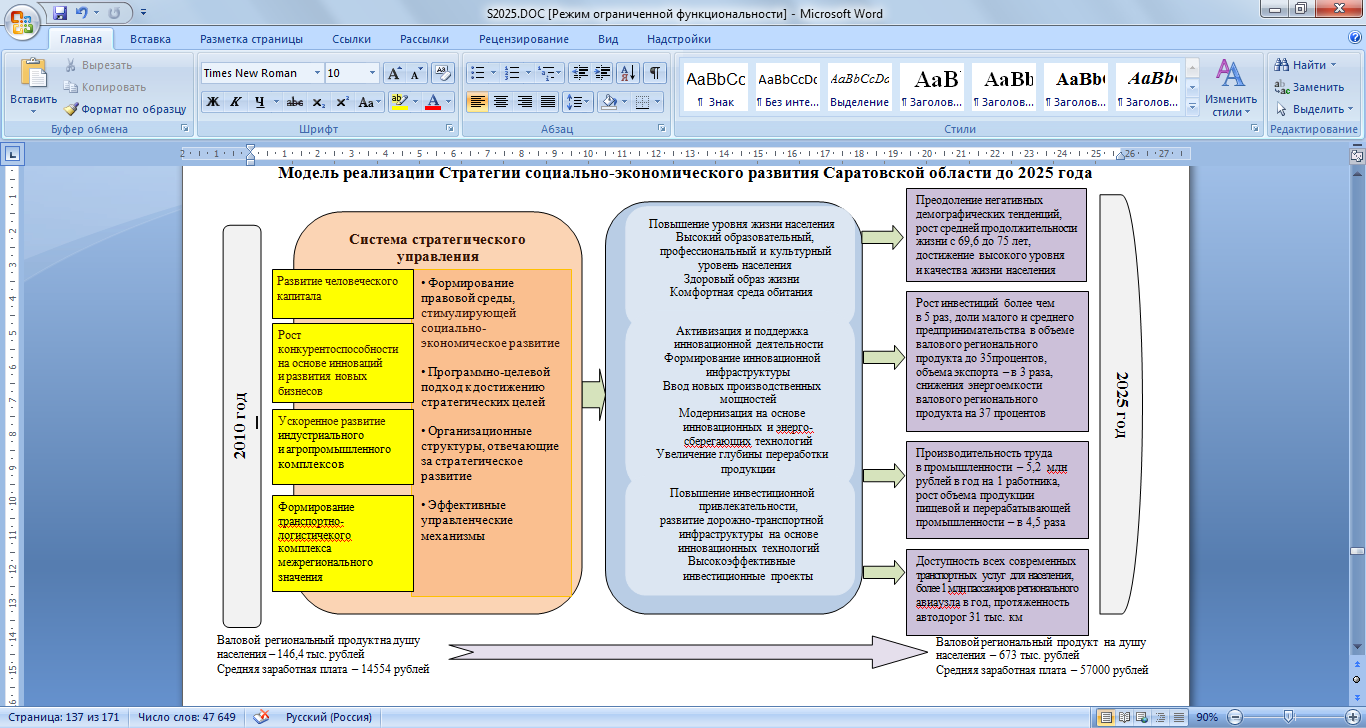 Основные механизмы управления реализацией Стратегии
Достижение установленных приоритетов невозможно без создания эффективного государственного управления, способного инициировать и сопровождать процессы модернизации. Для этого деятельность по управлению будет включать следующие направления и действия:
Снижение административных барьеров, развитие взаимодействия власти и гражданского общества, совершенствование контрольно-надзорной деятельности
Развитие информационного общества и формирование электронного правительства
Развитие практики среднесрочного бюджетирования, ориентированного на результат
Осуществление контроля эффективности бюджетных вложений в объекты капитального строительства и расходов при размещении заказов для государственных нужд
Совершенствование механизма привлечения инвестиций
Развитие взаимоотношений с органами местного самоуправления, совершенствование межбюджетных отношений